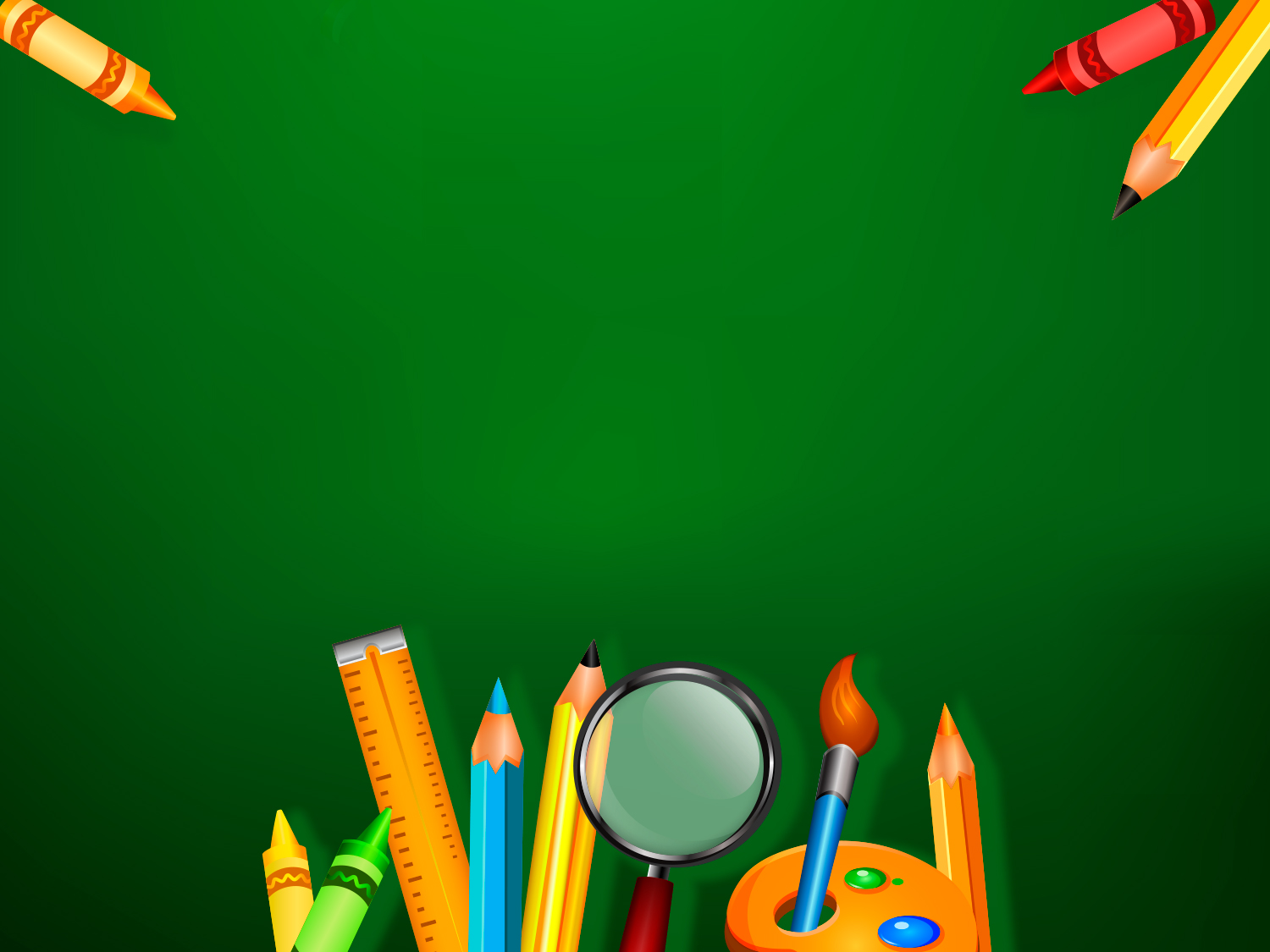 Образовательная среда общеобразовательной школы - зона успешного социального старта для детей с высокой мотивацией
Белоцерковская Т.Ю., заместитель директора  
МБОУ СОШ № 21 города Ставрополя,
24.08.2017
Образовательная среда:
Это - система влияний условий формирования личности по заданному образцу, а также возможностей для ее развития, содержащихся в социальном и пространственно-предметном окружении
	В образовательной среде выделяют три компонента: 
- социальный (социальное окружение); 
- пространственно-предметный (пространственно-предметное окружение);
-  психо-дидактический.
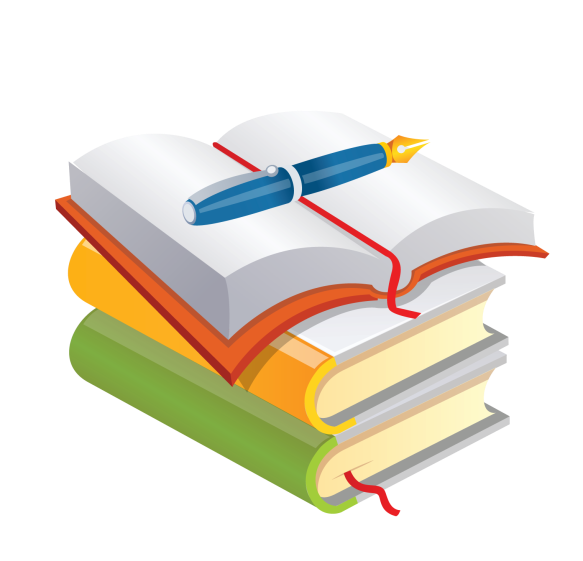 Образовательная среда
представляет собой динамическое образование, являющееся системным продуктом взаимодействия: 
образовательного пространства;
управления образованием;
- места образования в работе учреждения;
 - и, безусловно, самого 
обучающегося.
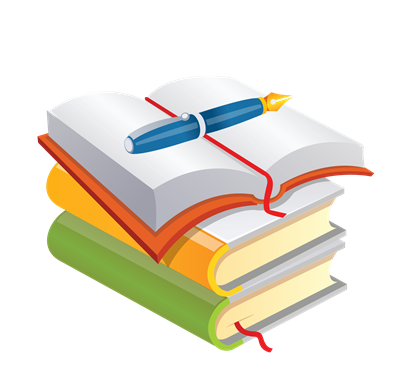 Образовательная среда,  создающая комфортные условия для развития учащихся, повышения их мотивации к обучению, достижению ими высоких образовательных результатов – важное условие успеха любой школы. 				А проектирование такой 					мотивационной 							образовательной среды – 				дело непростое.
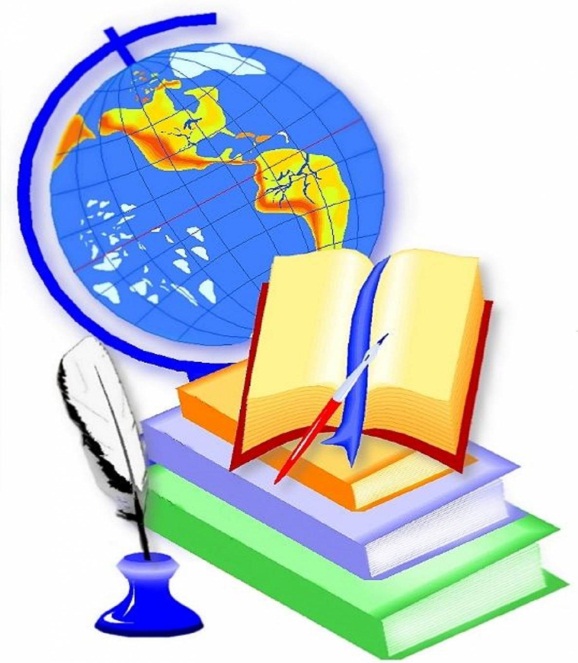 Ресурсы
1. Кадровые ресурсы:
высококвалифицированный педагогический коллектив, готовый к работе по формированию мотивационной образовательной среды, имеющих представление обо всех изменениях в системе образования, направленных на потребности современного общества;
педагоги, способные к переобучению и работе в новых условиях;
педагоги, желающие разрабатывать и внедрять новые учебные курсы;
2. Материально-технические ресурсы:
обеспечение образовательного процесса компьютерами, проекторами, интерактивными досками, копировальной техникой;
компьютерные классы с необходимым программным обеспечением для внедрения новых образовательных программ;
3. Финансово-экономические ресурсы:
программное обеспечение для работы с интерактивными досками;
расходные материалы 
4. Организационные ресурсы:
конструирование учебного плана с учётом внедрения новых образовательных программ;
организация работы всего педагогического коллектива по заявленным направлениям;
организация курсов повышения квалификации;
организация мониторинга изменений, происходящих в образовательной среде
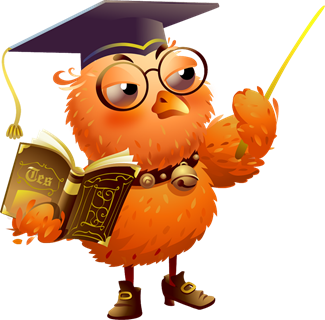 Содержательные аспекты изменений мотивационной образовательной среды:
система управления;
учебно-воспитательная система;
система научно-методического сопровождения;
информационно-технологическая система;
материально-техническая система;
система дополнительного образования детей.
Образовательная среда
Адаптивная
Гуманитарная
Саморазвивающаяся
Инновационная
Динамичная 
Обновляющаяся
Открытая
Технологичная
Комфортная
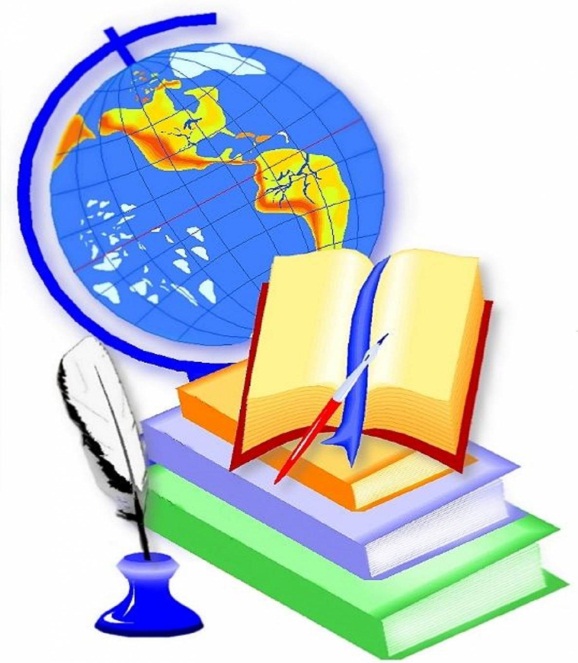 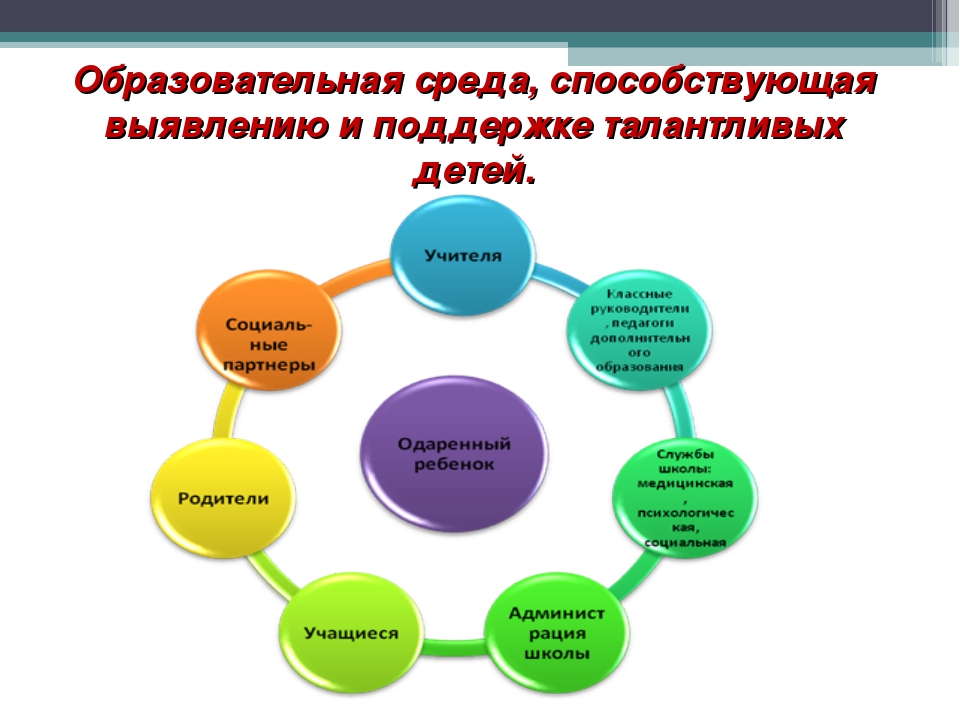 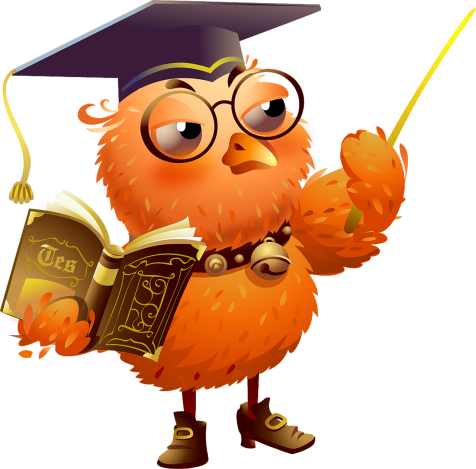 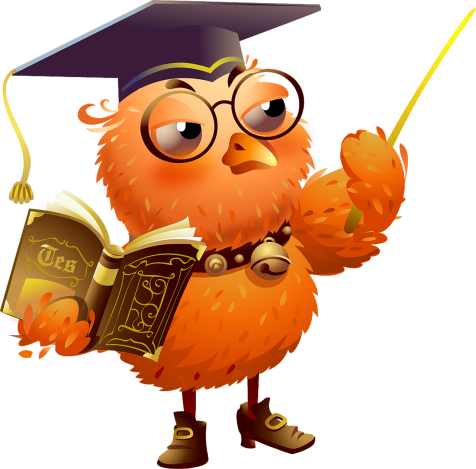 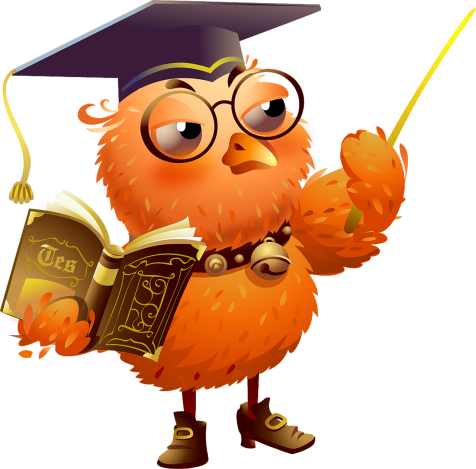 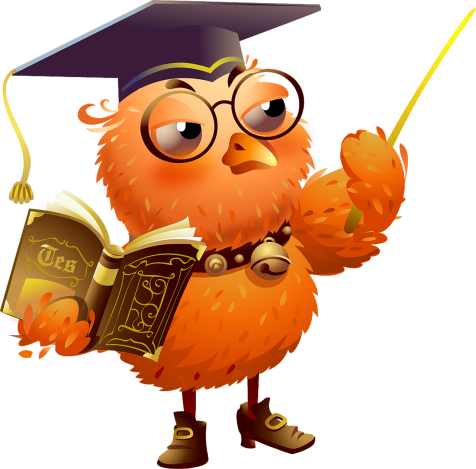 НАПРАВЛЕНИЯ ДЕЯТЕЛЬНОСТИ:
ориентация на личность учащегося (удовлетворение индивидуальных образовательных потребностей, возможность самореализации и развития),

формирование ключевых образовательных компетентностей (учебно-познавательной, коммуникативной, информационной, общекультурной, социально-гражданской, личностного роста и развития, экологической), необходимых для жизни в современном обществе.
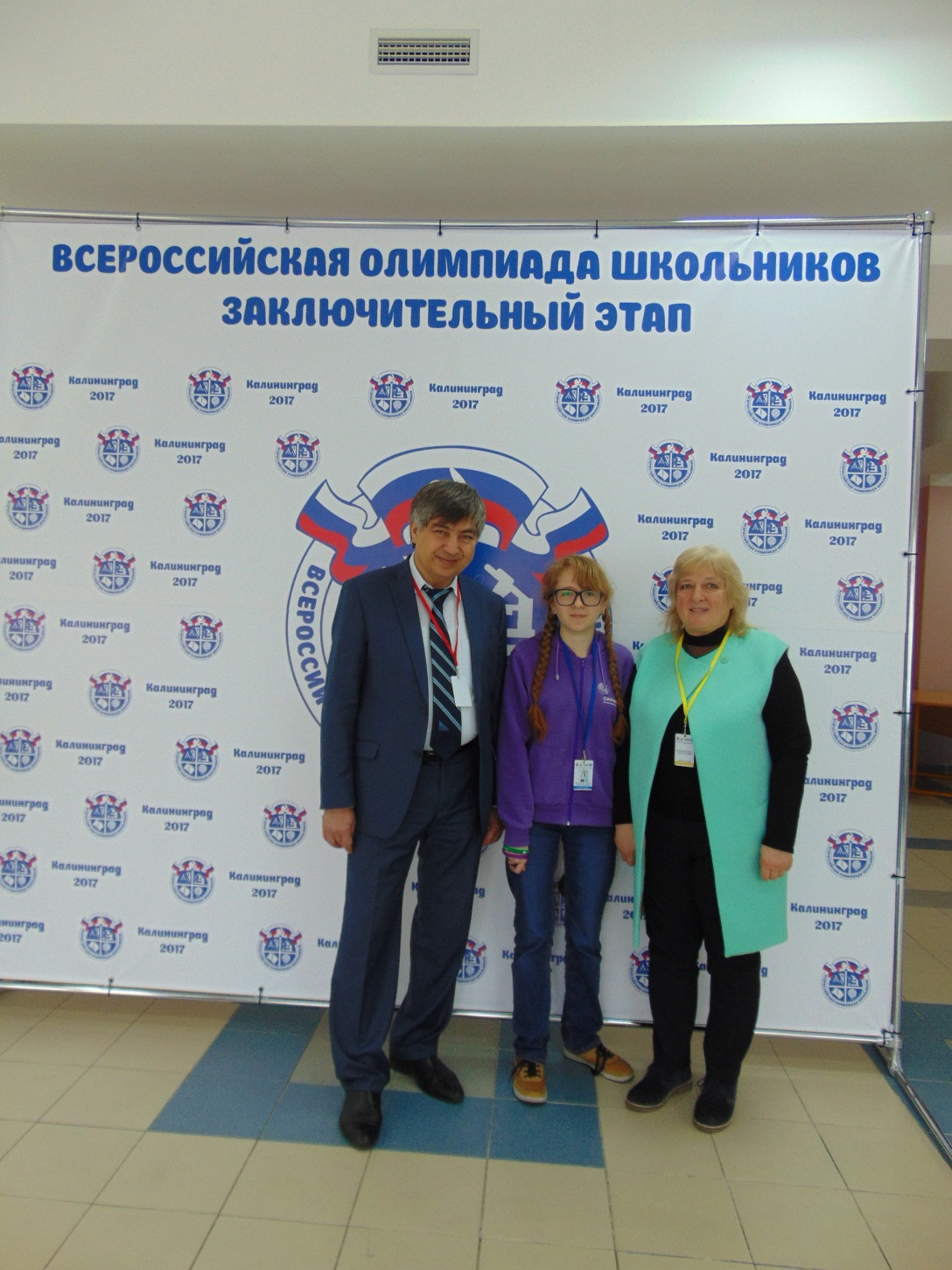 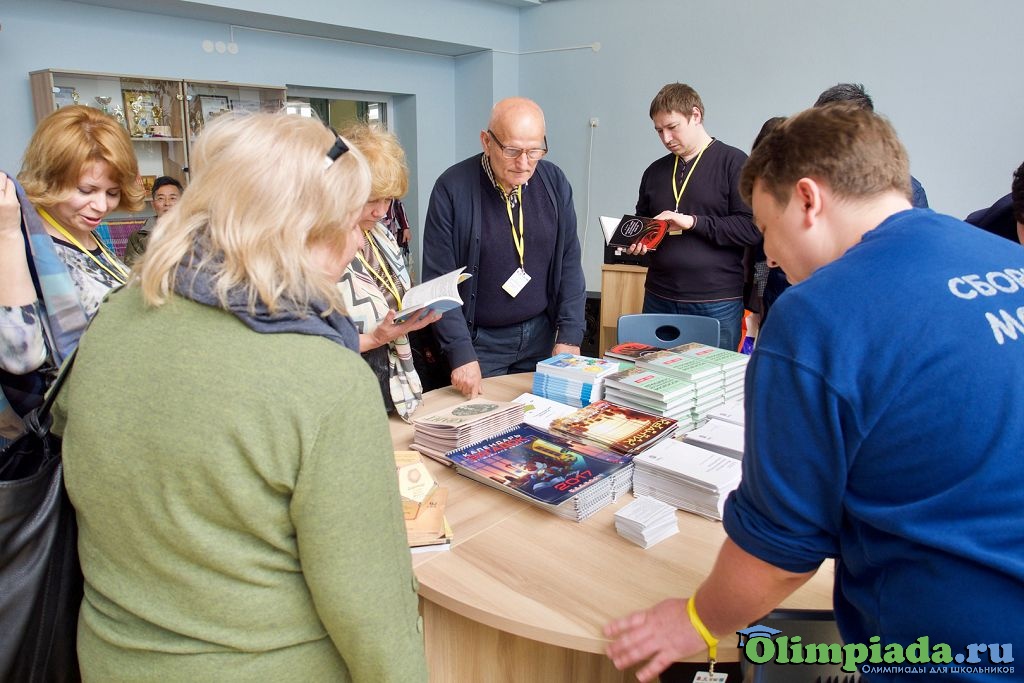 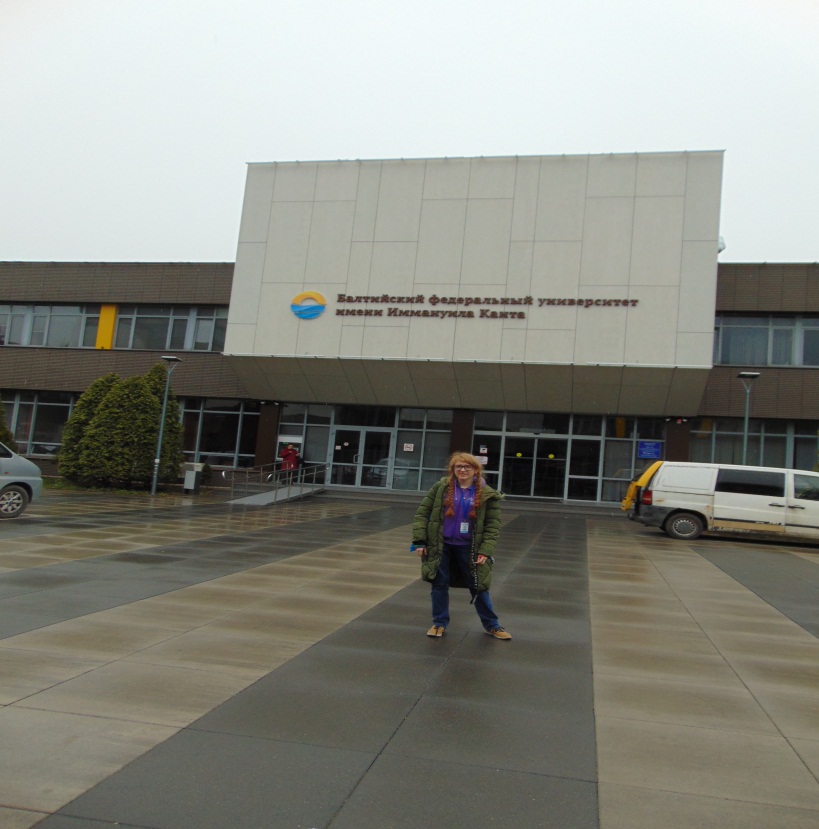 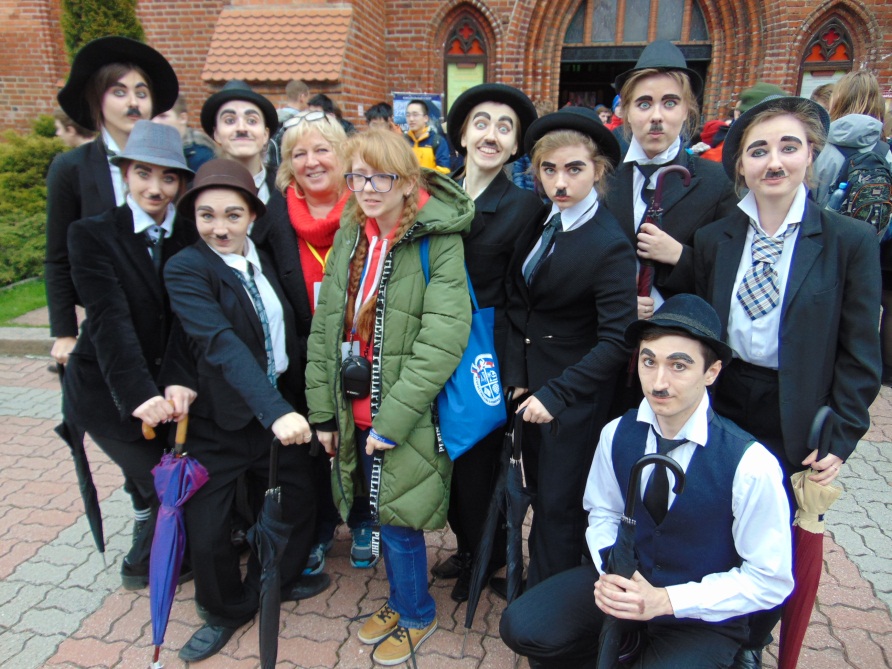 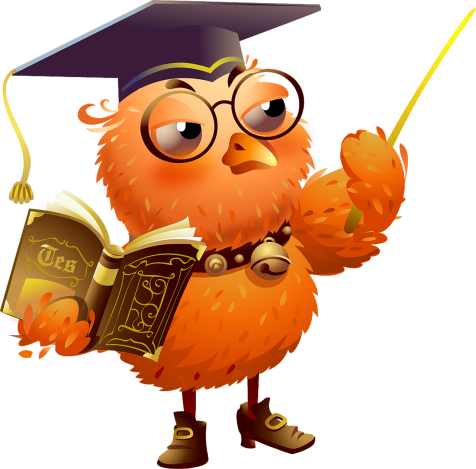 РОЛЬ ДОПОЛНИТЕЛЬНОГО ОБРАЗОВАНИЯ:
- решает целый комплекс задач направленных на гуманизацию всей жизни школы;
 - выравнивает стартовые возможности развития личности ребенка;
 - способствует выбору его индивидуальной траектории;
- обеспечивает каждому ученику «ситуацию успеха»;
- содействует самореализации личности ребенка и педагога;
- объективно обладает возможностью объединять в единый процесс обучение, воспитание и развитие ребенка.
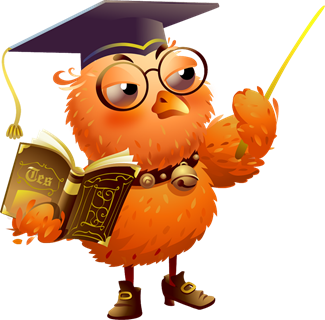 Эффективность форм обучения:
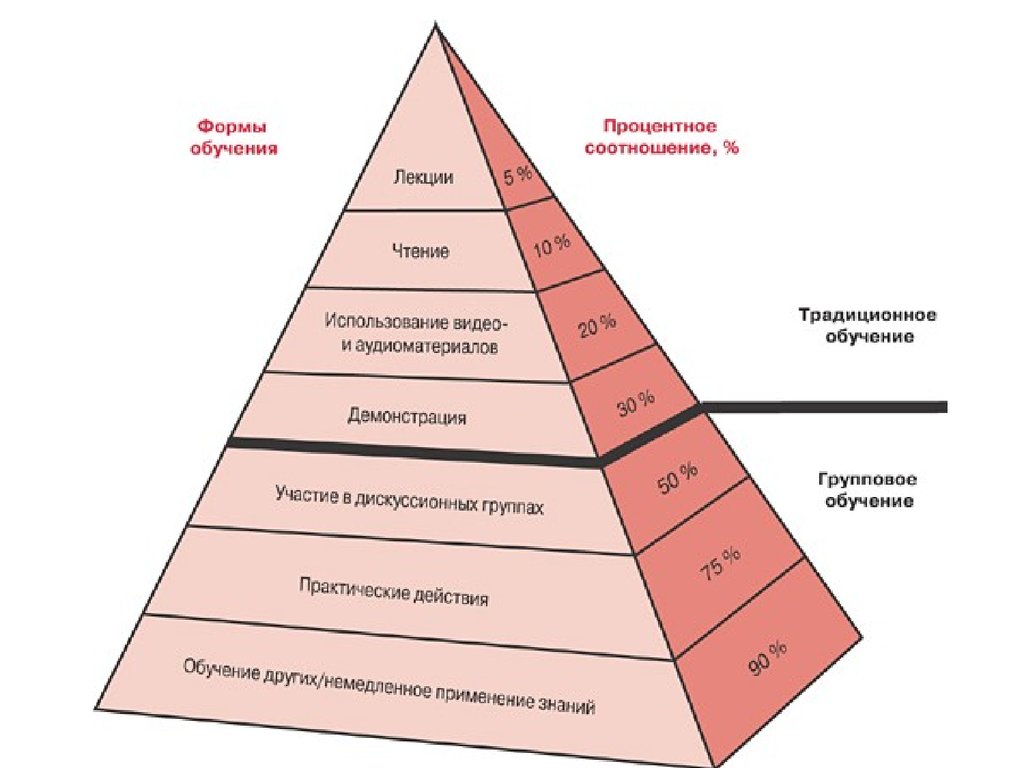 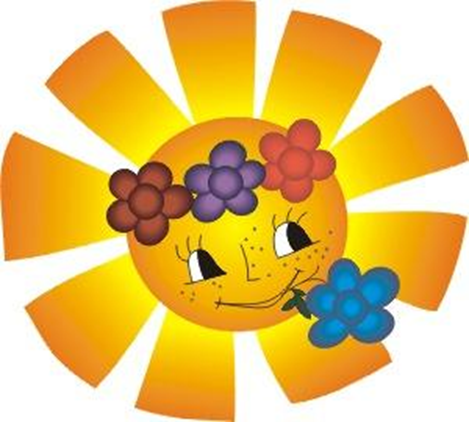 Знание - это сундучок с кладом, 
	а ключ к нему - умение учиться!  
Именно этому умению с щедростью  
учите наших детей, уважаемые коллеги!  
	
	Пусть благодарные детские глаза согревают Вас на протяжении всего учебного года. 
	Пусть Вас любят и ценят, и, пускай, несмотря ни на какие сложности, Вам никогда не придется жалеть о выборе профессии. 
	Доброго Вам здравия, побольше энергии и личного счастья! 

С началом учебного года!